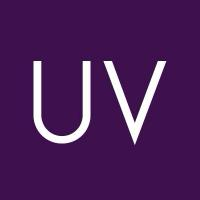 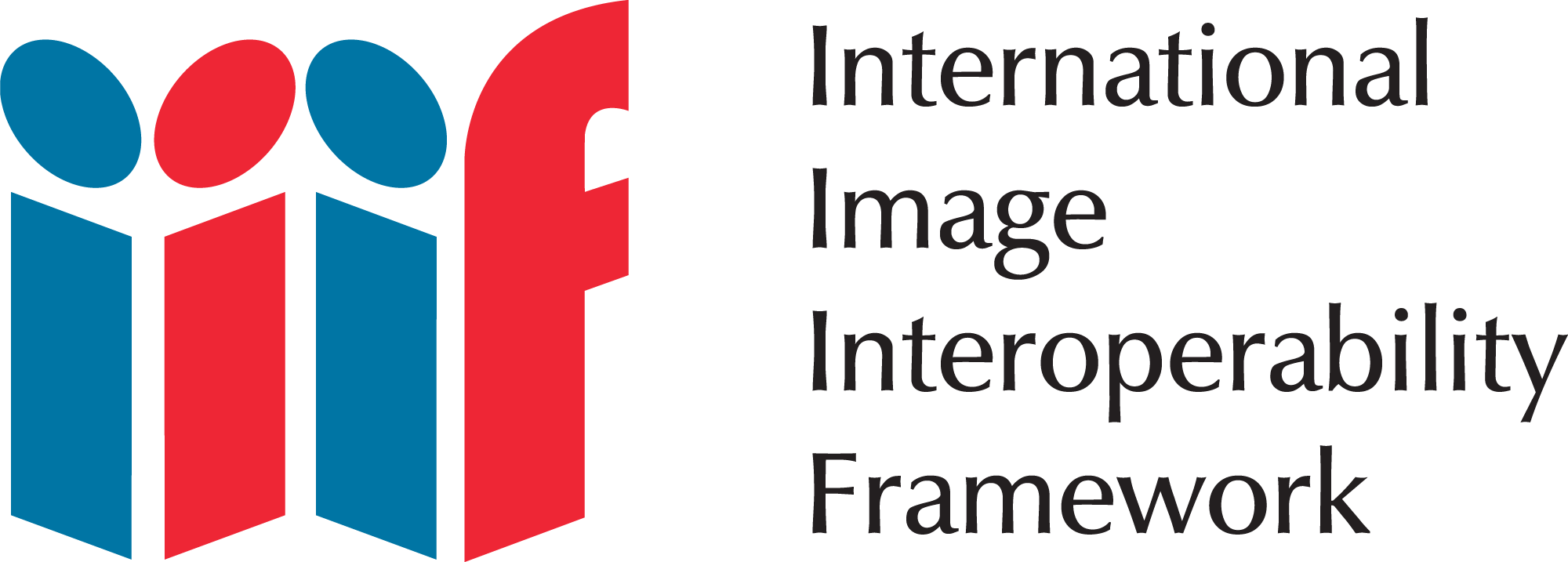 Universal Viewer

IIIF: Access to the World's Images – New York 2016
Tom Crane
Technical Director, Digirati
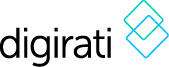 http://digirati.com/
“Player”
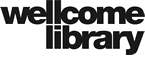 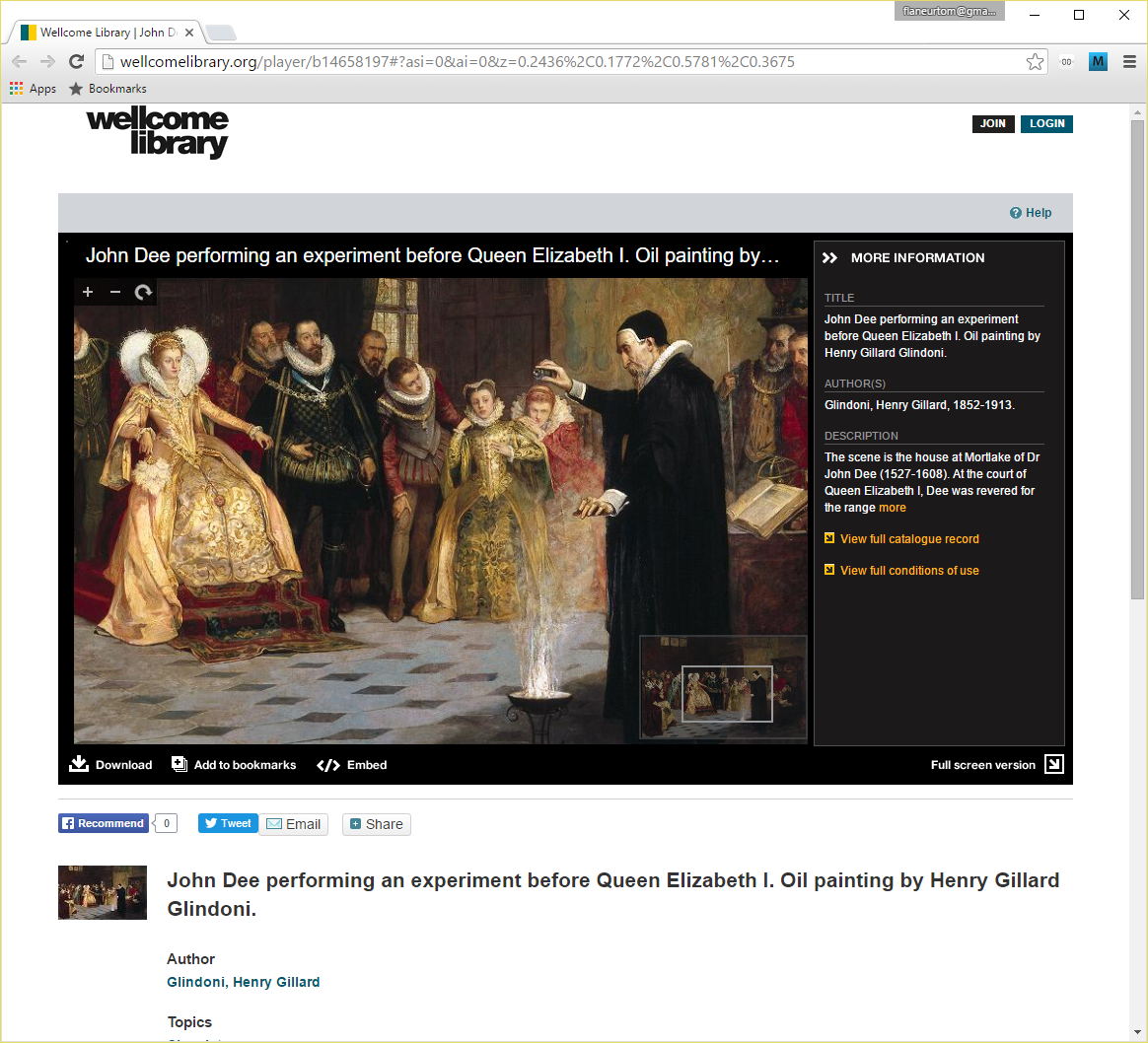 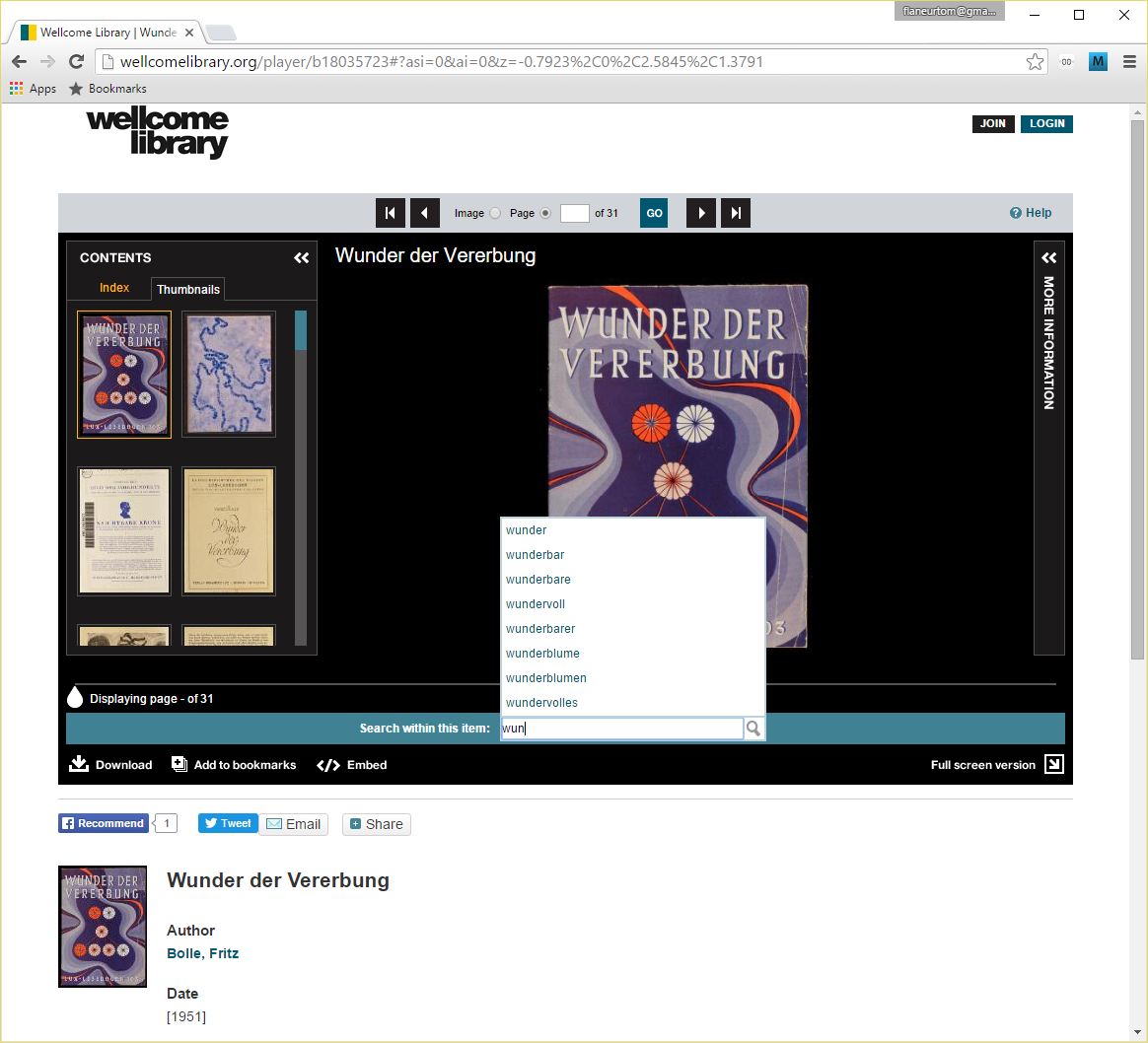 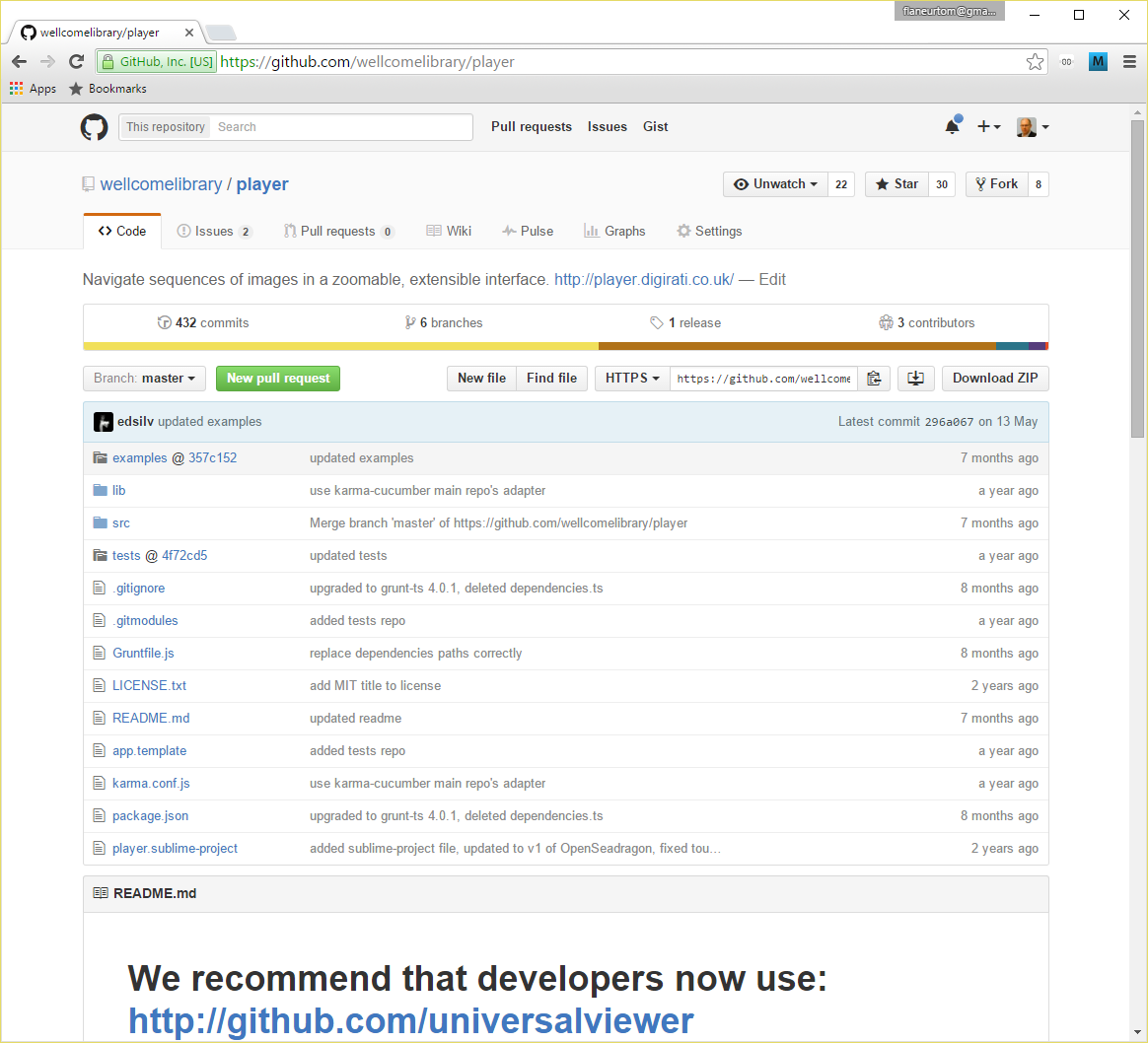 [Speaker Notes: A silo – a nice silo, but still a silo.]
IIIF-isation
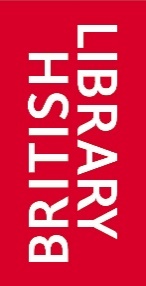 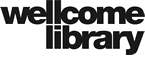 British Library choose the Wellcome Player as the starting point of their "Universal Viewer" project
British Library are founding contributors to IIIF
The Universal Viewer is born
Contributors and Users
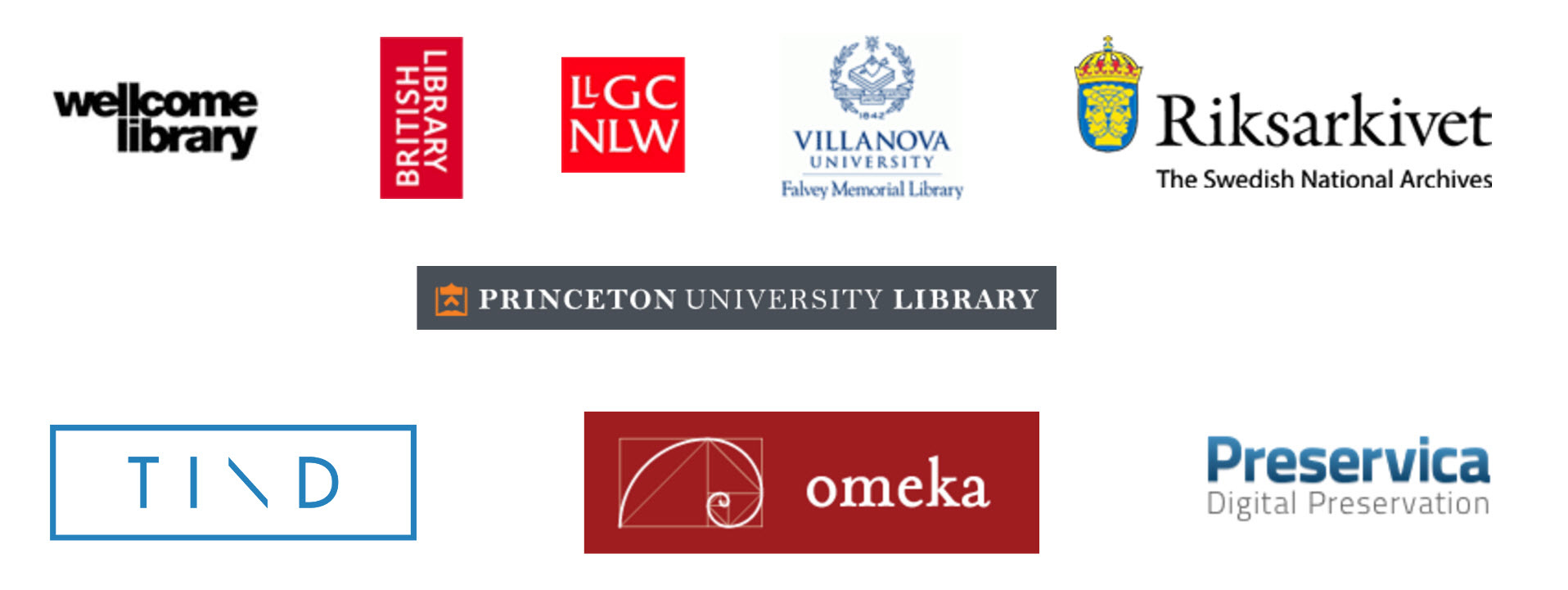 http://goo.gl/SBqnee
Demo…
Paging and 2-up
Thumbs
More Information (metadata, rights, license)
IIIF Search API – Autocomplete and Search
Download - current
Download – other sizes and renderings
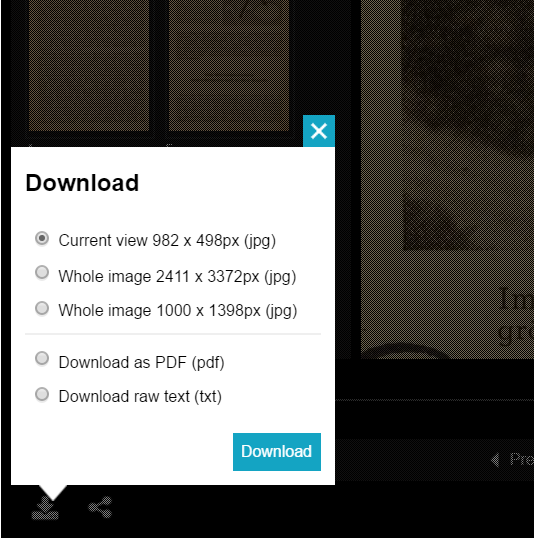 Embed
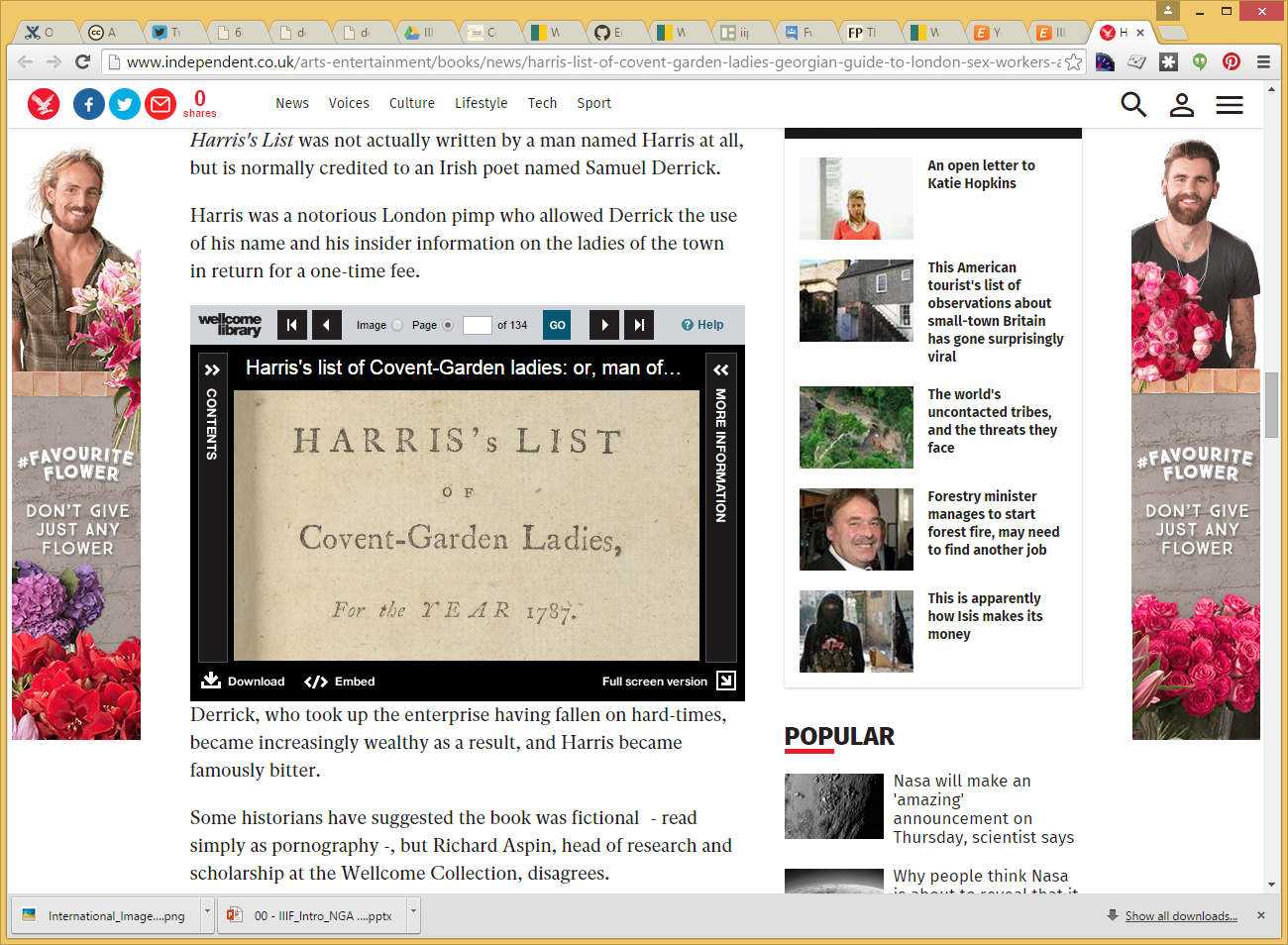 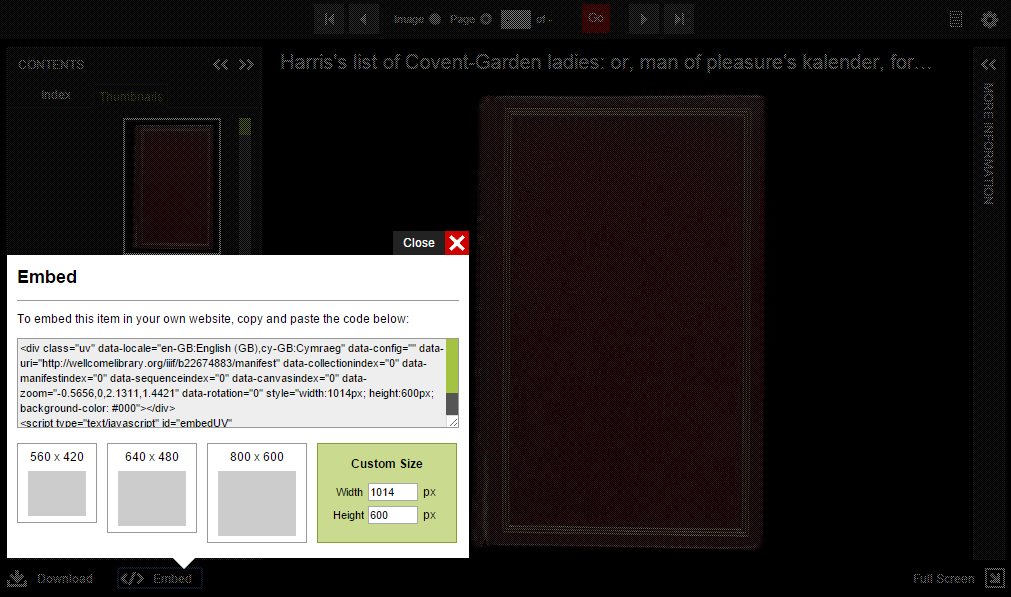 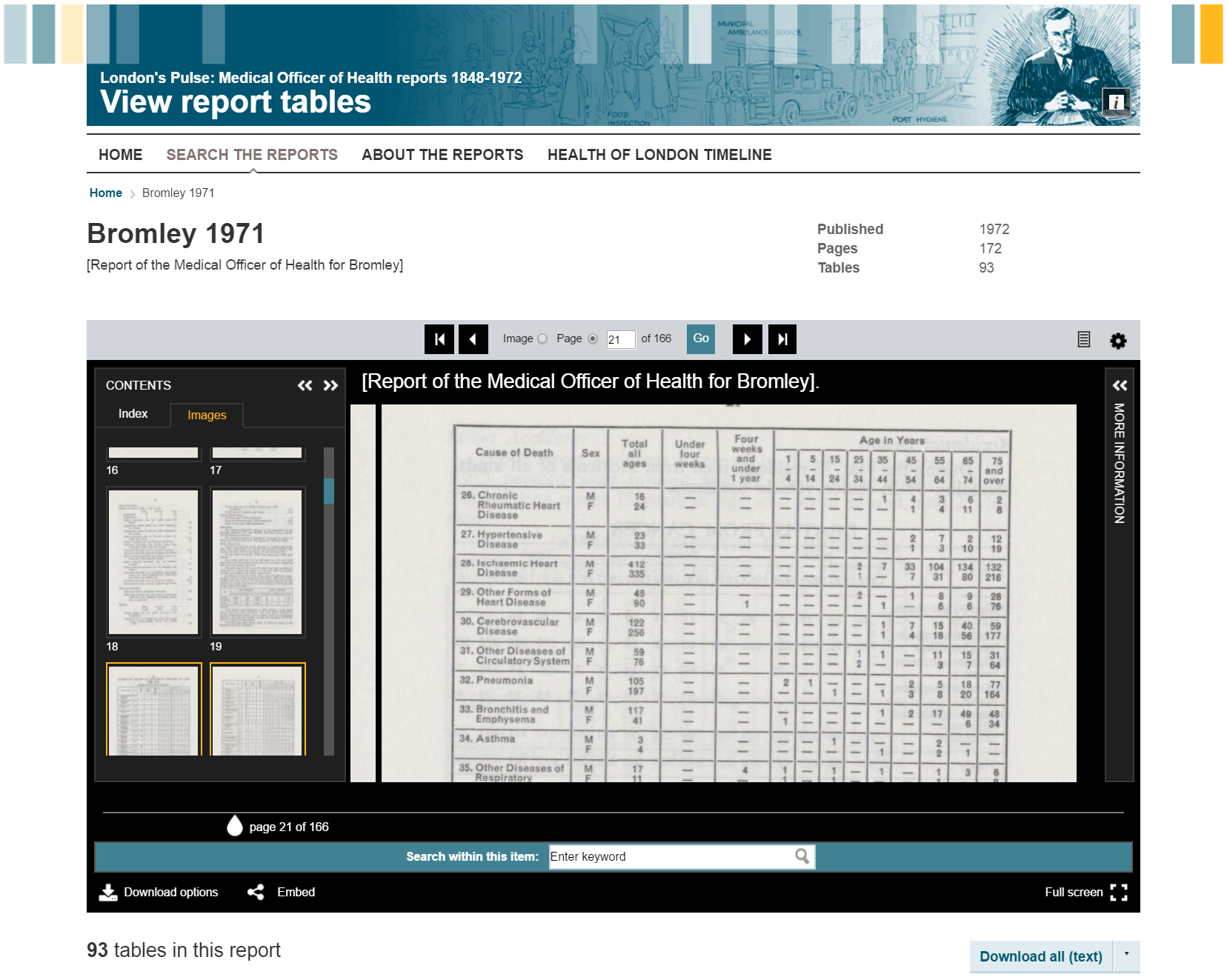 Themes
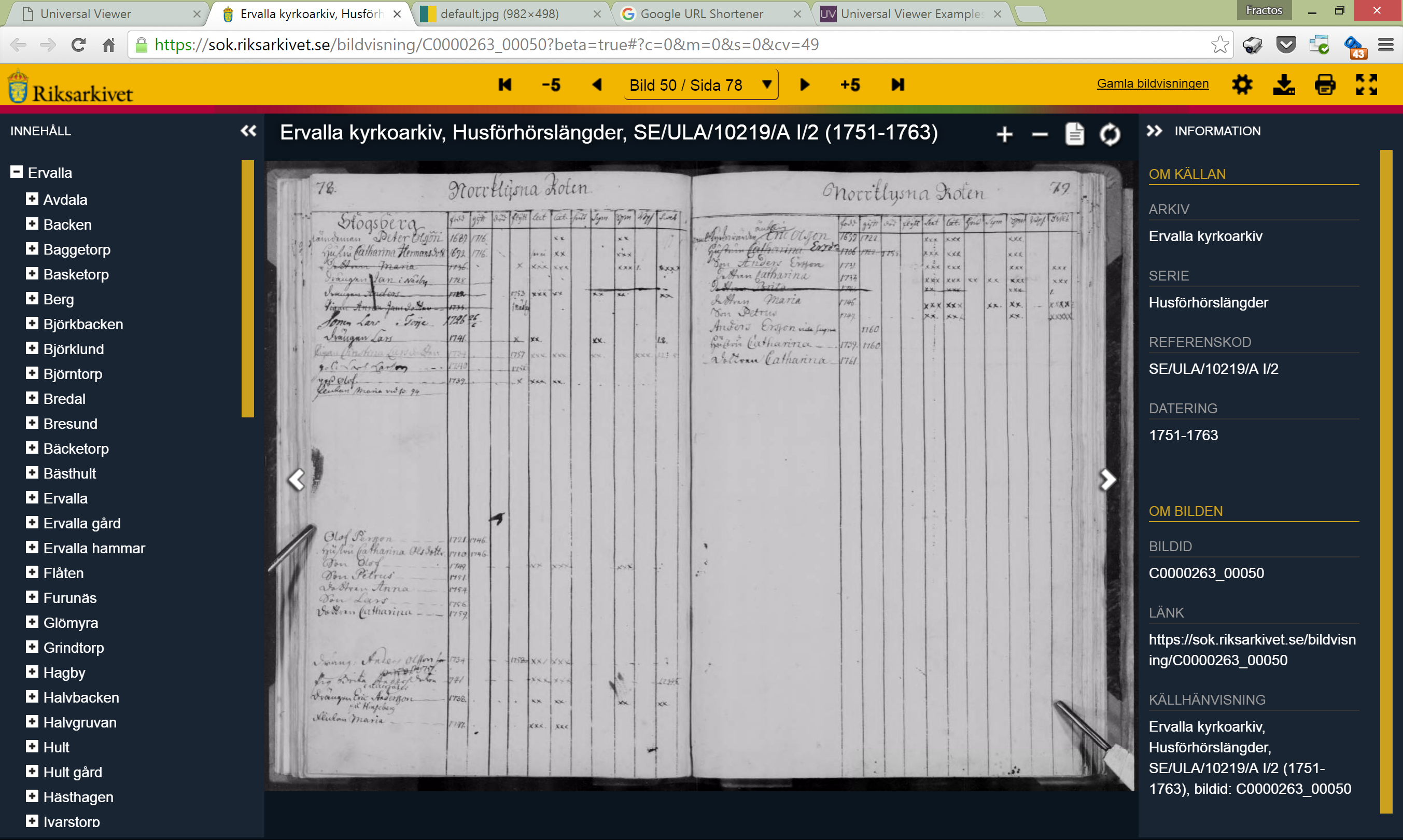 Click-through authentication
Regular authentication
IIIF Collections – multi volume
IIIF Collections – 6500 manifests with dates
Right to left
Top to bottom
Continuous
Other media
Before we could replace the Wellcome Player with the Universal Viewer, it not only had to support authentication and “search within”, but it had to play audio, video and born-digital material.

For now, just play the material. 

Interim “IxIF” model until community process produces models for time-based media and 3D
PDFs
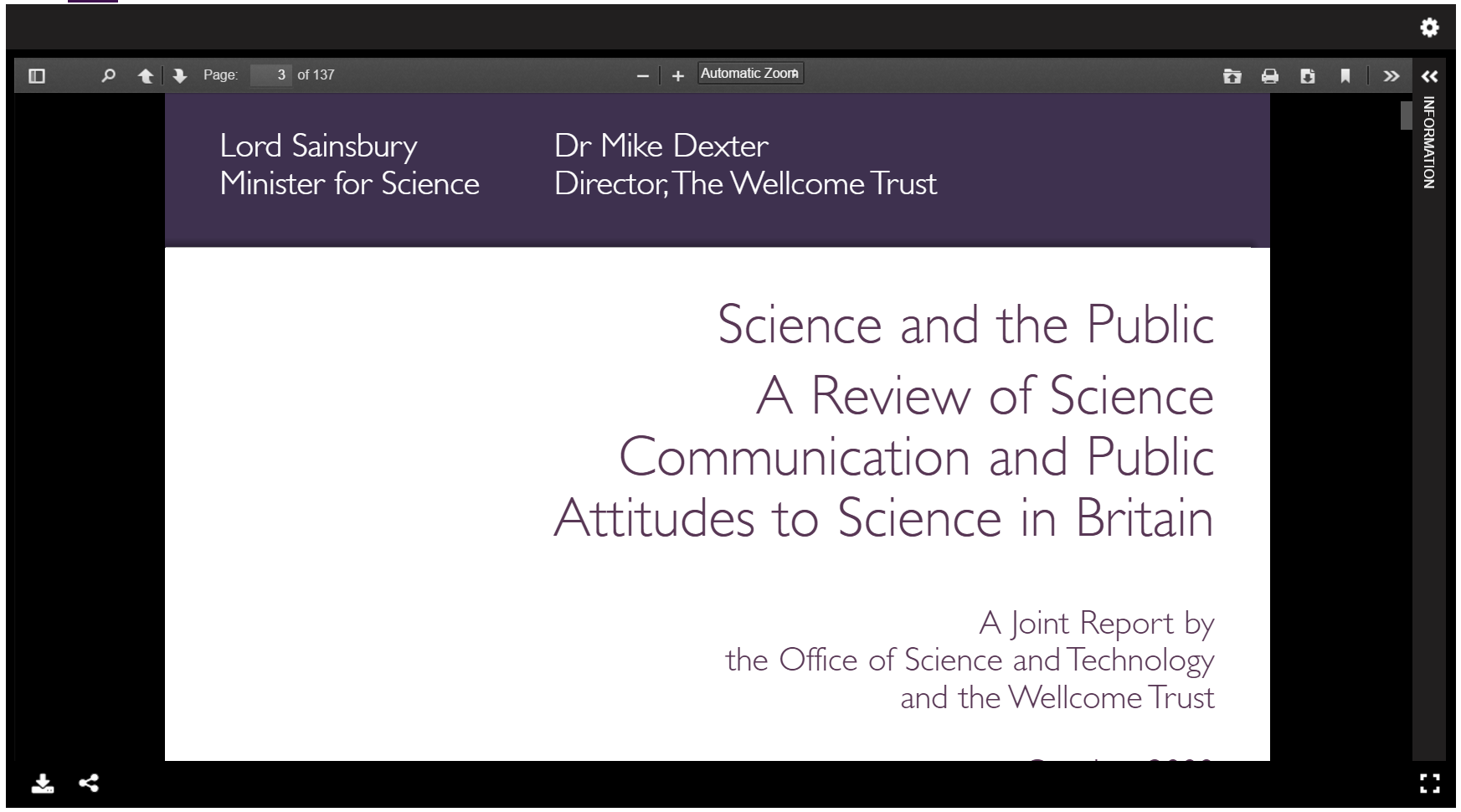 Video
3D
Thank you
https://github.com/UniversalViewer/universalviewer
http://universalviewer.io/examples
http://digirati.com/iiif
Tom Crane
Technical Director, Digirati
http://digirati.com/
tom.crane@digirati.com
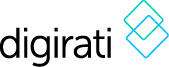